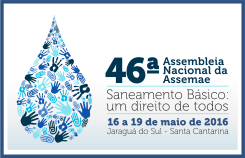 XX Exposição de Experiências Municipais em Saneamento
De 16 a 19 de maio de 2016 – Jaraguá do Sul - SC
EDUCAÇÃO SANITÁRIA E AMBIENTAL COMO INSTRUMENTO DE CONSCIENTIZAÇÃO SOBRE A IMPORTÂNCIA DO SANEAMENTO BÁSICO NA BACIA HIDROGRÁFICA DO RIO ITAJAÍ
Autores
Willian Jucelio Goetten
Simone Gomes
Dominique Carinie Kulkys
Karina de Liz Amarante
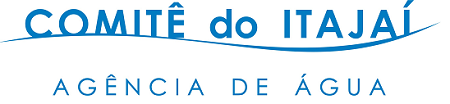 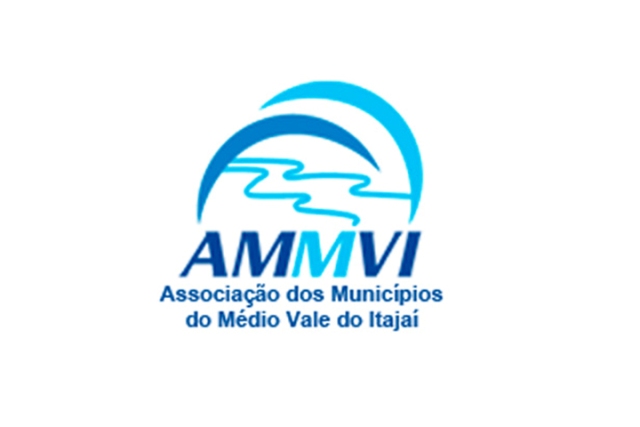 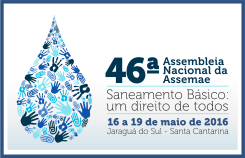 XX Exposição de Experiências Municipais em Saneamento
De 16 a 19 de maio de 2016 – Jaraguá do Sul - SC
Histórico
Ao longo dos últimos 17 anos o Comitê de Gerenciamento da Bacia Hidrográfica do Itajaí vem desenvolvendo atividades e ações voltadas a educação sanitária ambiental, com grande destaque para a o programa “Semana da Água”. Trata-se de uma campanha educativa e de cidadania, seu objetivo é envolver a população na discussão e em atividades práticas voltadas às questões ambientais ligadas à água. Desenvolvida nos 52 municípios da bacia hidrográfica do Rio Itajaí as atividades envolvem a população em geral. Realizada anualmente em cinco edições o tema saneamento básico foi abordado pelo programa.
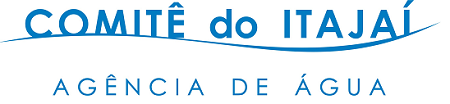 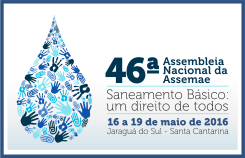 XX Exposição de Experiências Municipais em Saneamento
De 16 a 19 de maio de 2016 – Jaraguá do Sul - SC
Introdução
A Semana da Água é uma campanha educativa e de cidadania desenvolvida desde 1999 pelo Comitê de Gerenciamento da Bacia Hidrográfica do Itajaí. O seu objetivo é envolver a população na discussão e em atividades práticas voltadas às questões ambientais ligadas à água. Ela é desenvolvida nos 52 municípios da bacia hidrográfica do Rio Itajaí e envolve a população em geral. Desde a primeira edição, a Semana da Água teve um caráter educativo, de envolvimento comunitário, que visou despertar a população do vale do Itajaí para a proteção e a conservação da água e de seu rio.
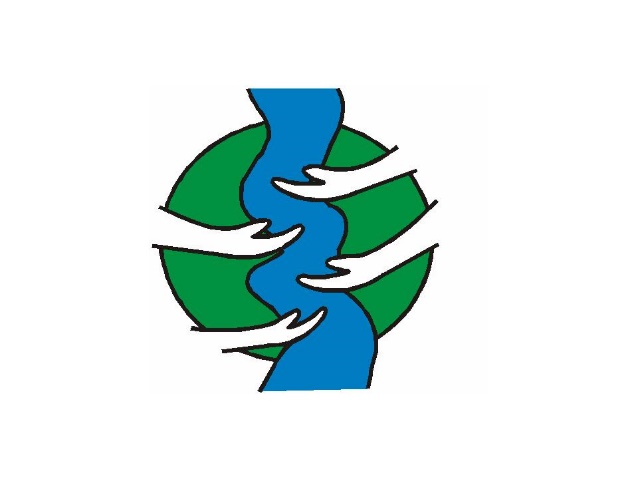 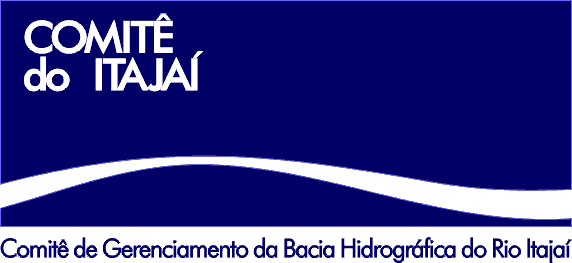 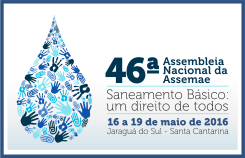 XX Exposição de Experiências Municipais em Saneamento
De 16 a 19 de maio de 2016 – Jaraguá do Sul - SC
MATERIAL E MÉTODOS
O presente estudo consiste em uma análise documental de natureza descritiva. Trata-se de uma apreciação crítica realizada a partir da base documental disponível nos arquivos do Comitê do Itajaí sobre a Semana da Água. O objetivo do estudo visa verificar a compatibilidade dos temas abordados pela Semana da Água frente a evolução da discussão do tema na região do Vale do Itajaí.
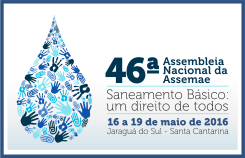 XX Exposição de Experiências Municipais em Saneamento
De 16 a 19 de maio de 2016 – Jaraguá do Sul - SC
Semana da Água
A Campanha da Cidadania pela Água, denominada de Semana da Água, vem, desde 1999, promovendo discussões e ações voltadas à proteção e à gestão dos recursos hídricos da bacia do Itajaí. A Semana da Água tem concentrado seus esforços na busca do envolvimento de todos os atores sociais, como intuito de desenvolver uma consciência ambiental comunitária sobre a importância da manutenção ou da melhoria da qualidade e da quantidade da água dos rios da bacia do Itajaí, para o desenvolvimento econômico e social de toda a região.
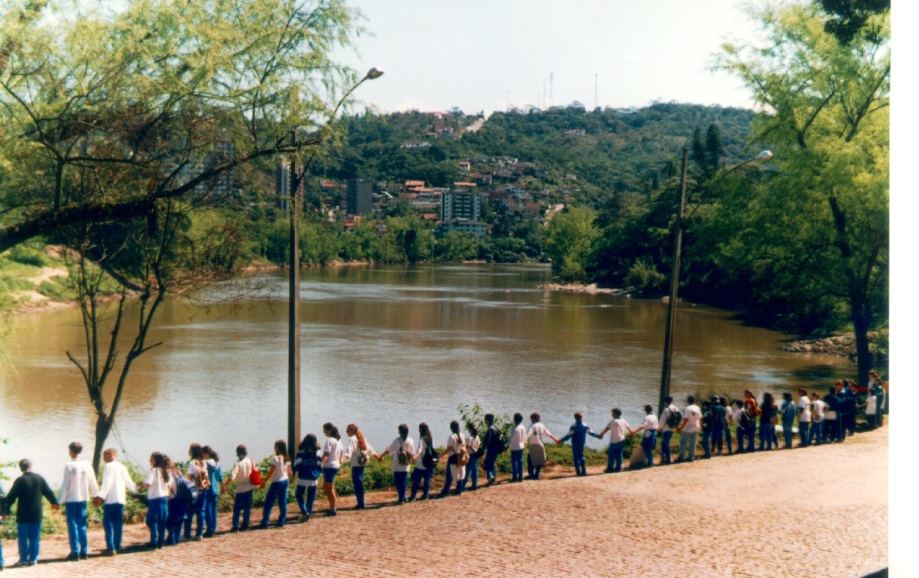 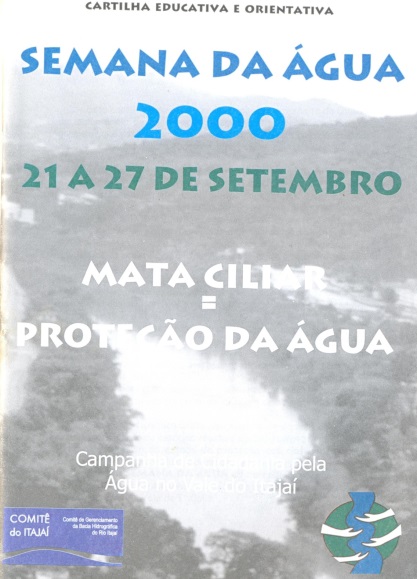 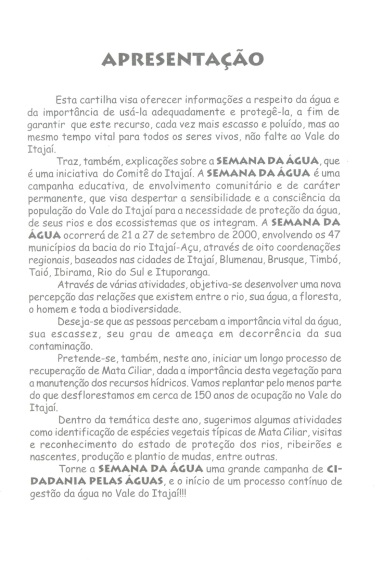 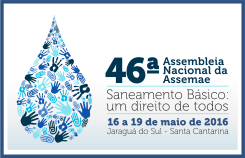 XX Exposição de Experiências Municipais em Saneamento
De 16 a 19 de maio de 2016 – Jaraguá do Sul - SC
Semana da Água
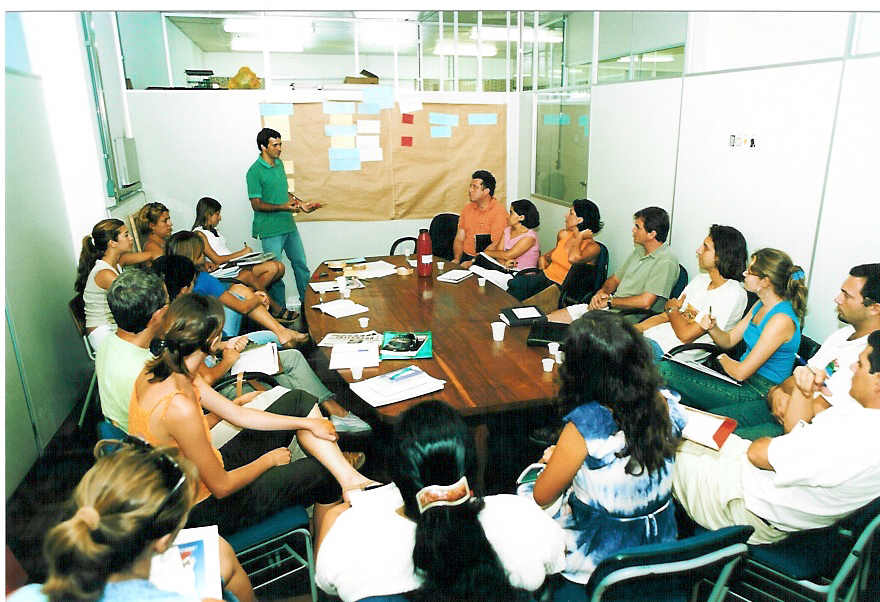 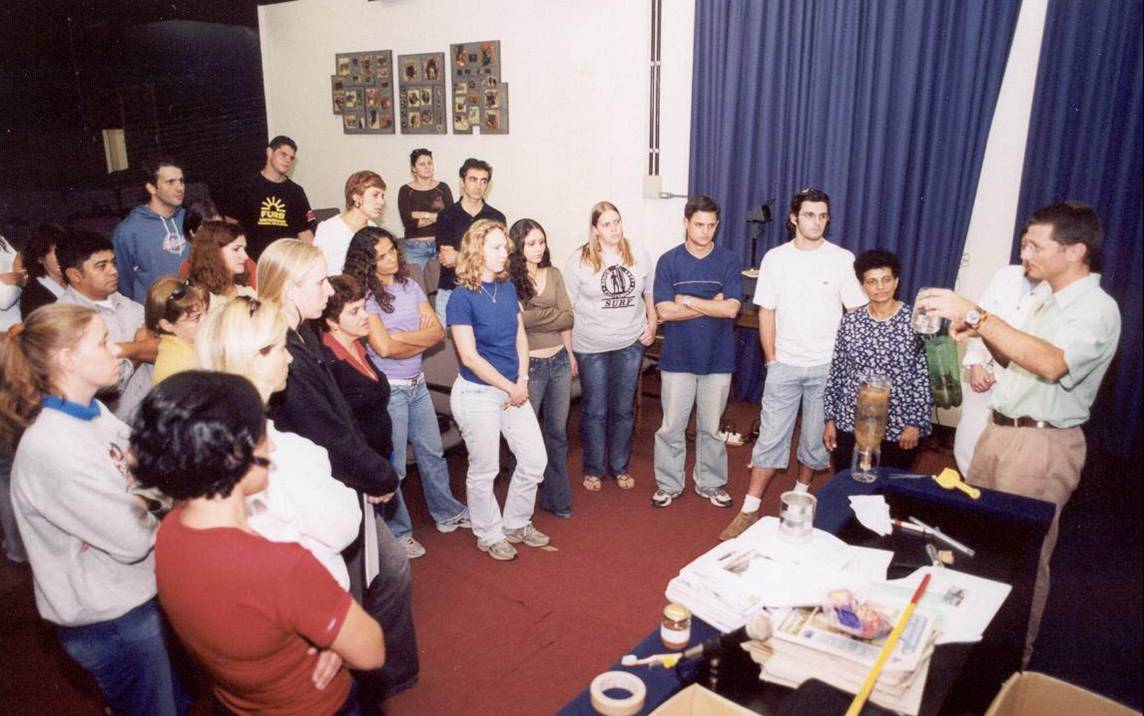 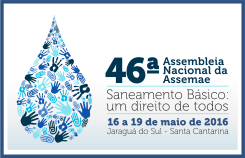 XX Exposição de Experiências Municipais em Saneamento
De 16 a 19 de maio de 2016 – Jaraguá do Sul - SC
Semana da Água de 2004
Em sua sexta edição da Semana da Água, que ocorreu no ano de 2004 o Comitê do Itajaí abordou pela primeira vez a questão do saneamento na bacia, com o objetivo de aumentar o entendimento de que a baixa qualidade de água é problema ambiental e de saúde pública.
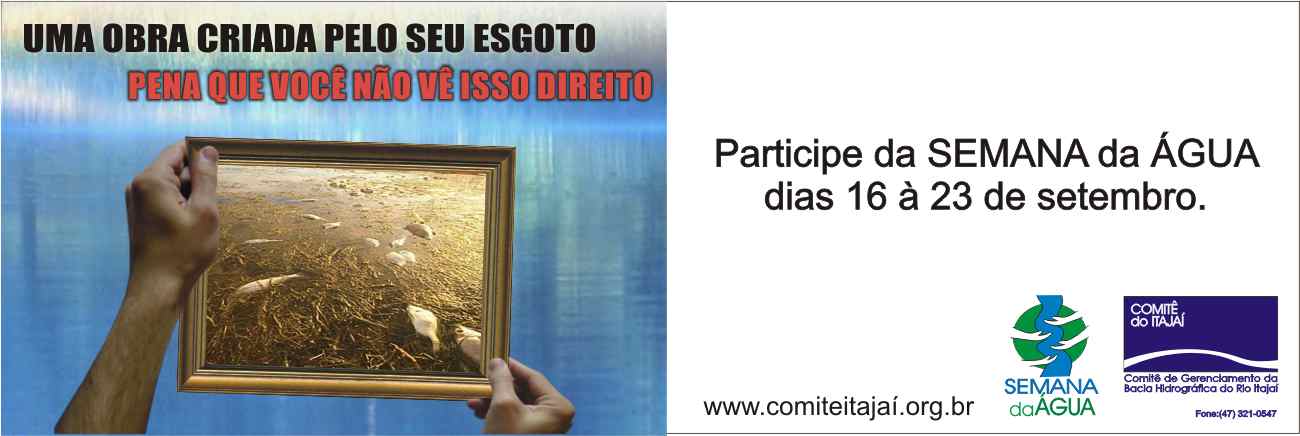 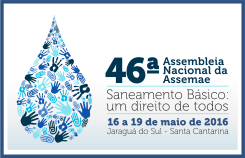 XX Exposição de Experiências Municipais em Saneamento
De 16 a 19 de maio de 2016 – Jaraguá do Sul - SC
Semana da Água da 2005
O tema voltou na Semana da Água em 2005, com a abordagem do Esgoto Doméstico, apoiada pelo slogan “Do rio que você suja vem a água que você bebe. Pense nisso!”. A repetição do tema se deu a partir da constatação da baixa qualidade da água em muitos rios da bacia. Para enriquecer as discussões foi produzido material de apoio pedagógico e promovida uma campanha nos meios de comunicação.
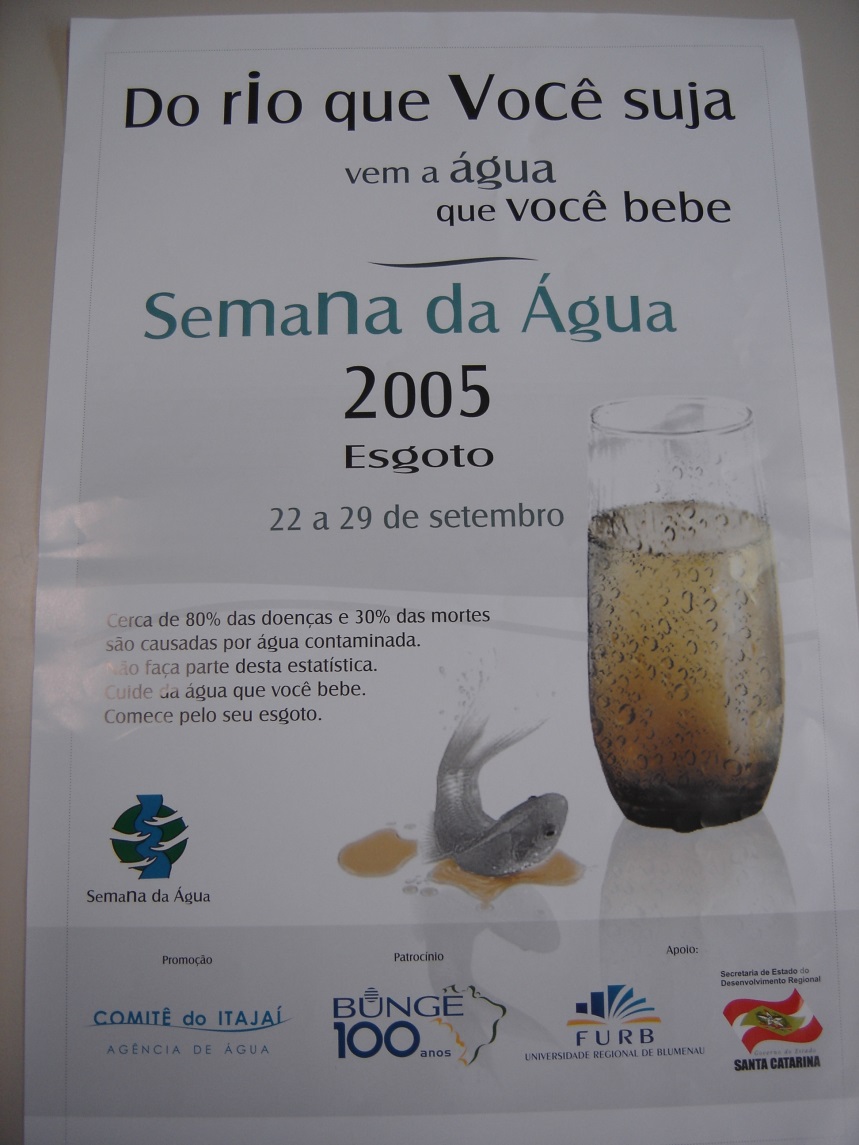 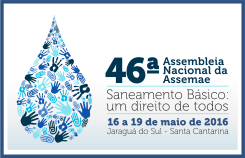 XX Exposição de Experiências Municipais em Saneamento
De 16 a 19 de maio de 2016 – Jaraguá do Sul - SC
Semana da Água da 2007
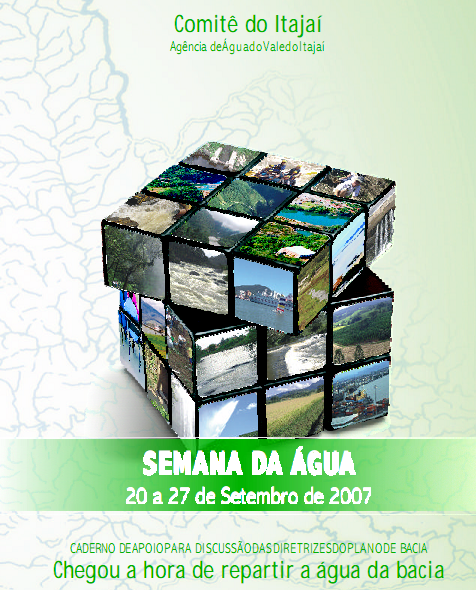 Em 2007 o esgoto sanitário ocupou novamente o centro das discussões, desta vez no Seminário para a Construção de Soluções do Esgoto Sanitário na Bacia Hidrográfica do Itajaí, realizado em Blumenau. As discussões já tiveram como suporte a Lei nº 11.445, de 5 de janeiro desse ano, que estabeleceu as diretrizes nacionais para o saneamento básico e para a política federal de saneamento básico.
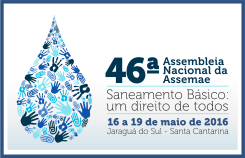 XX Exposição de Experiências Municipais em Saneamento
De 16 a 19 de maio de 2016 – Jaraguá do Sul - SC
Semana da Água da 2009
Em 2009 a discussão foi entorno do planejamento de recursos hídricos.  O Plano de Bacia estabeleceu como metas, entre outras, a estrutura de gestão de saneamento básico criado e em funcionamento nos 50 municípios em 5 anos, e o tratamento do esgoto implantado em todos os municípios num prazo de 20 anos. Para isto criou o Programa de Tratamento de Esgoto, cujo objetivo é reduzir a carga de esgoto sanitário sem tratamento.
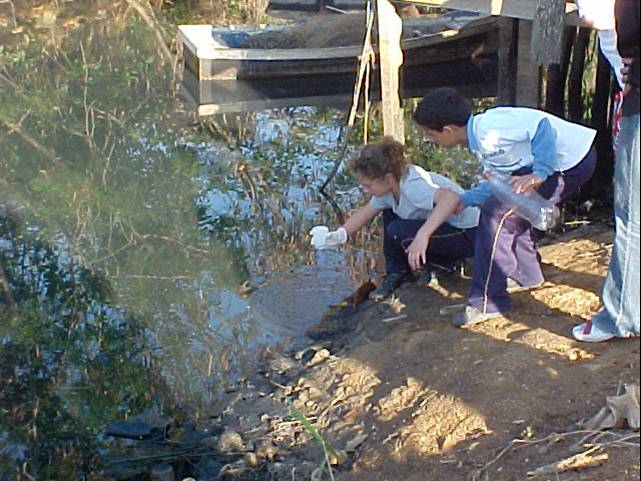 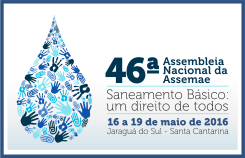 XX Exposição de Experiências Municipais em Saneamento
De 16 a 19 de maio de 2016 – Jaraguá do Sul - SC
Semana da Água da 2015
Com o tema “Água limpa somente com esgoto Tratado” a edição de 2015 da “Semana da Água” atingiu diretamente mais de 12 mil pessoas ao longo da bacia hidrográfica do rio Itajaí.  Nesse ano a “Semana da Água” foi idealizada pelo Comitê do Itajaí em parceria com a Associação dos Munícipios do Médio Vale do Itajaí (AMMVI) e contou com o apoio do Ministério Público de Santa Catarina (MPSC) e da Câmara Técnica de Vigilância Sanitária dos Munícipios da AMMVI (CTVISA).
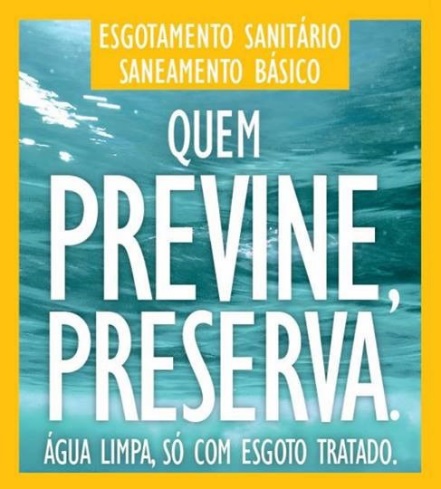 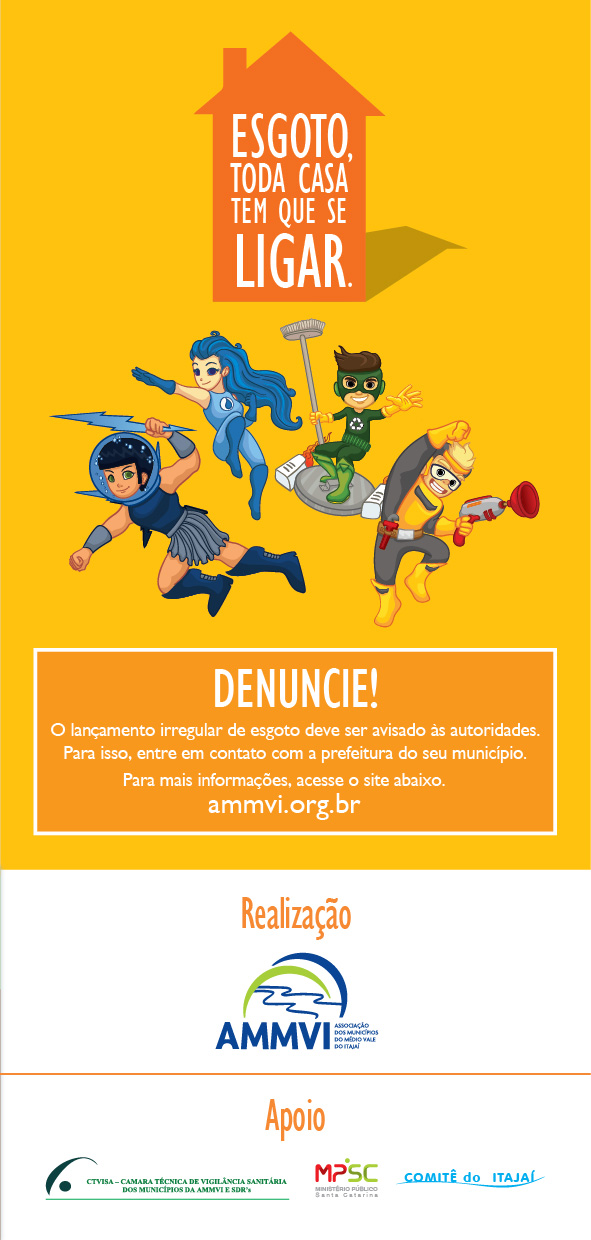 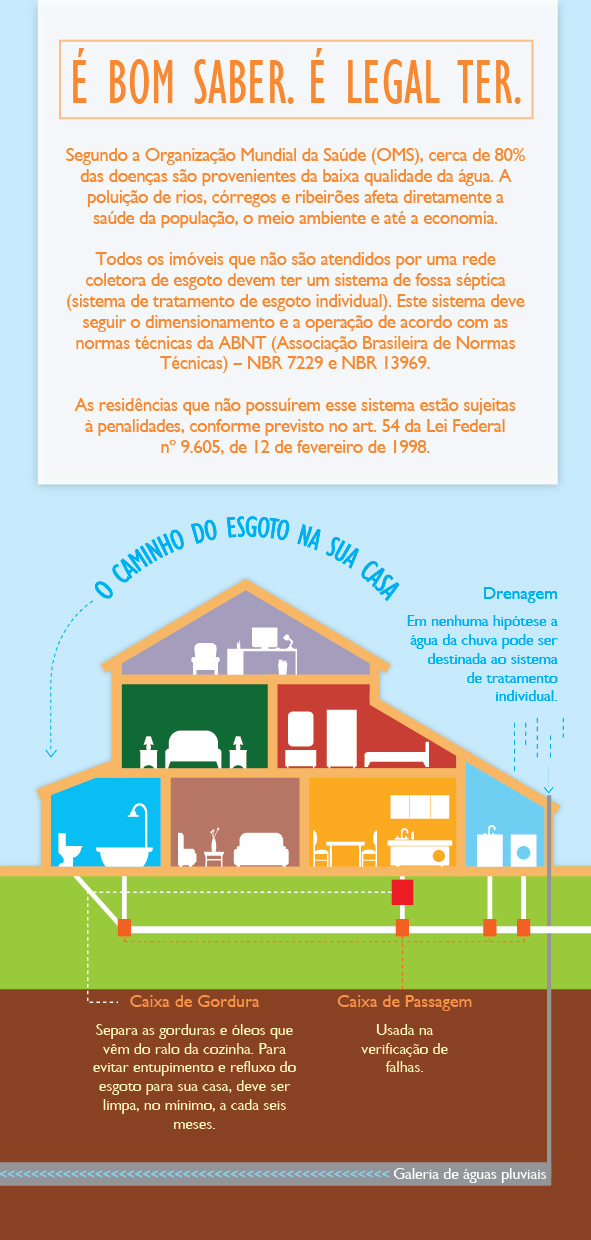 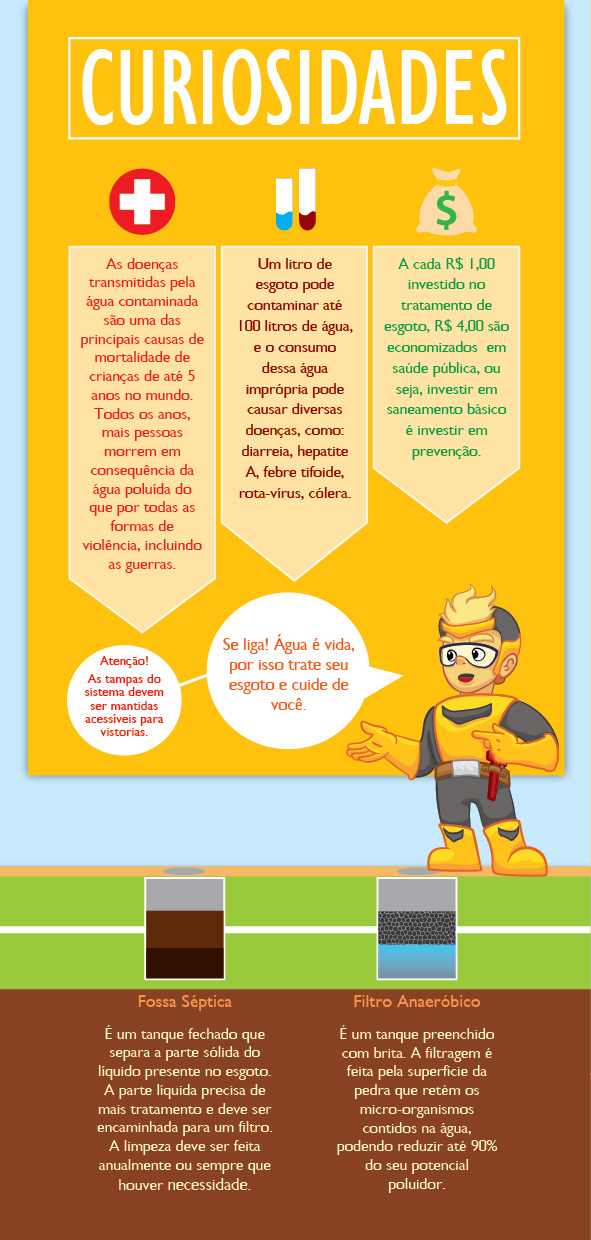 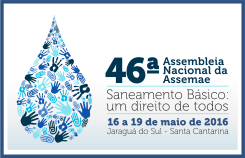 XX Exposição de Experiências Municipais em Saneamento
De 16 a 19 de maio de 2016 – Jaraguá do Sul - SC
Semana da Água da 2015
O tema foi divulgado em todos os municípios da bacia hidrográfica por meio da distribuição de folders e realização de palestras. Para cativar a população foram desenvolvidas mascotes com personagens que representam a figura de “super-heróis” que lutam a favor das questões ambientais.
A mobilização para campanha contou com a participação de 12 coordenadores regionais para a realização de ações voltadas ao tema, além do envolvimento das prefeituras municipais por meio de suas secretarias (educação, meio ambiente e planejamento) e das associações de munícipios presentes na bacia hidrográfica do rio Itajaí (AMAVI, AMMVI e AMFRI).
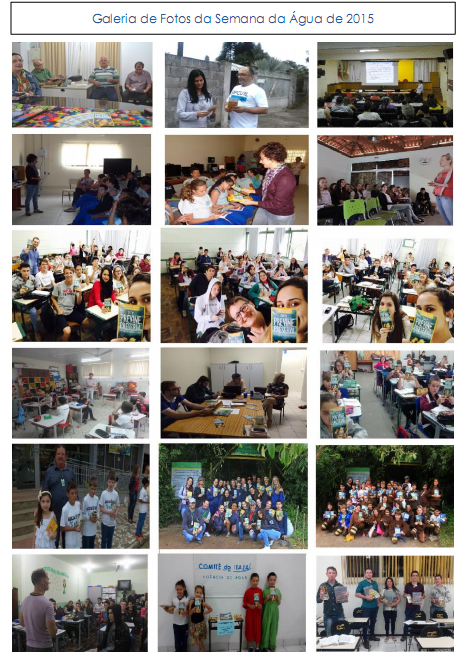 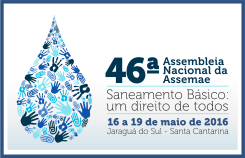 XX Exposição de Experiências Municipais em Saneamento
De 16 a 19 de maio de 2016 – Jaraguá do Sul - SC
Conclusão
O objetivo do Comitê do Itajaí é promover a articulação de ações de defesa contra secas e inundações e para garantir o fornecimento de água em quantidade e qualidade adequadas para todos os usos. Esses objetivos somente serão alcançados mediante a proteção e a recuperação de ambientes fluviais; e o controle da poluição, da erosão do solo e do assoreamento dos cursos de água.
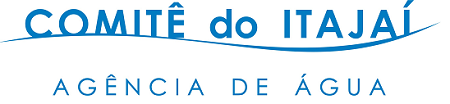 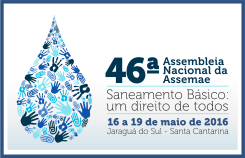 XX Exposição de Experiências Municipais em Saneamento
De 16 a 19 de maio de 2016 – Jaraguá do Sul - SC
Conclusão
O desenvolvimento do Programa “Semana da Água” propicia um legítimo instrumento que representa junto a população o pleno exercício de cidadania e controle social, voltado à melhoria das condições de saúde e qualidade de vida na bacia, além do avanço no nível de conscientização da população promovendo o estabelecimento de mecanismos eficazes na direção da comunicação e divulgação para o público de informações importantes sobre o tema. Ainda proporciona um fórum de discussão e provocação para a implementação de políticas públicas voltadas ao saneamento básico. Dessa forma o Comitê cumpre o seu papel de órgão consultivo e condutor dos processos de decisão voltados aos recursos hídricos.
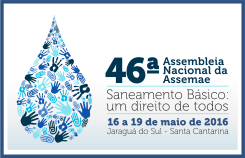 XX Exposição de Experiências Municipais em Saneamento
De 16 a 19 de maio de 2016 – Jaraguá do Sul - SC
Obrigado!www.comiteitajai.org.brcomitê@comiteitajai.org.br  (47) 3378-8006 Willian Jucelio GoettenConsultor Técnico
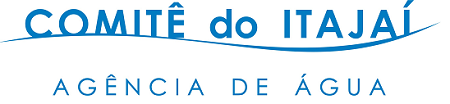